Диаграмма растяжения стали
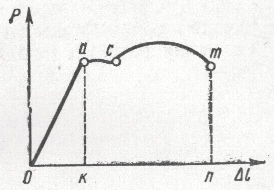 Типы стружека-элементная б-ступенчатаяв-сливная г-стружка надлома
Схема образования стружки
Размещение давлений
Схема нароста на резце
Подвод эмульсииа-обильныйб-под давлением
Схемы износа резцов
Полоска на                 элементы износаповерхности                и заточка резца     резания
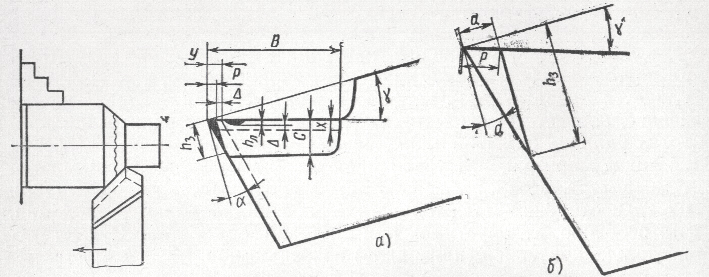